Erasmus+
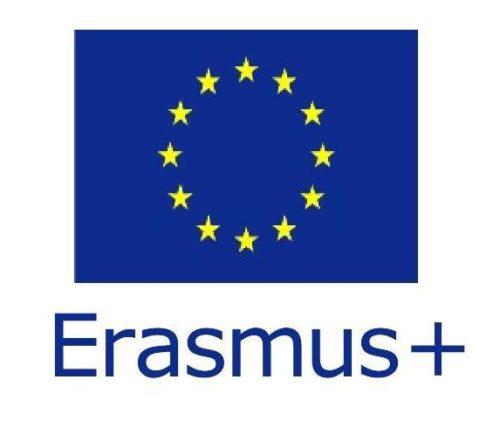 „Prax dopravákov pre potreby praxe III“ 2021
Stredná priemyselná škola dopravná Zvolen
3760 M - Prevádzka a ekonomika dopravy
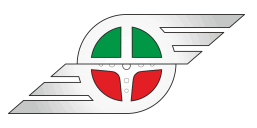 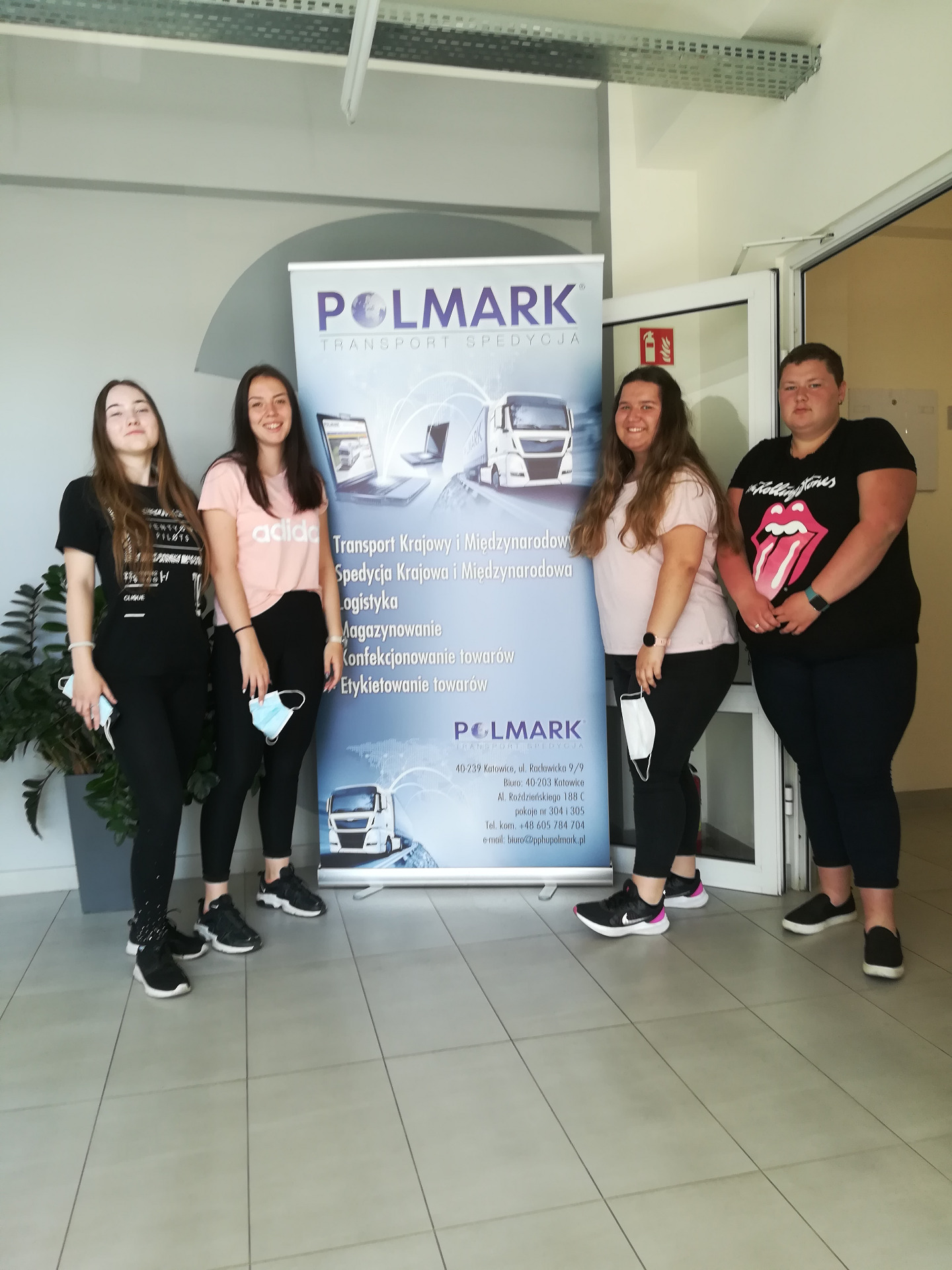 Stáž Erasmus+ v Poľsku (Katowice)
Firma:
Polmark Logistic Sp. Z o.o., Sp.K

Žiaci na pracovisku: 
Zuzana Sliacka
Viktória Belková
Soňa Laciaková
Simona Hanová
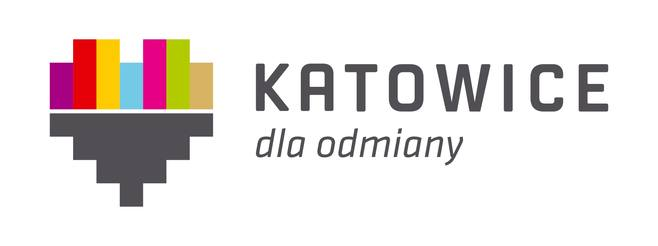 Jednotky vzdelávacích výstupov
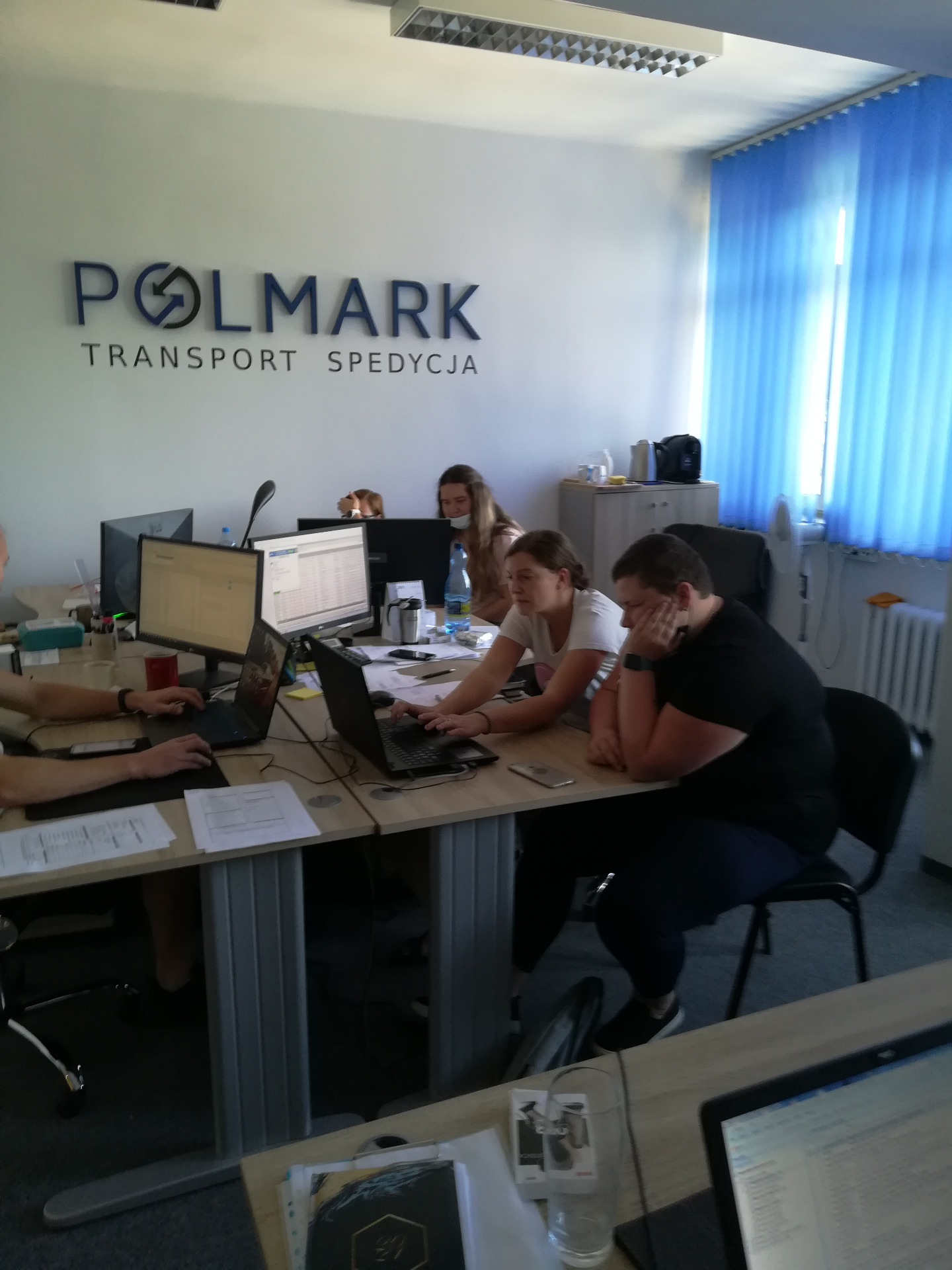 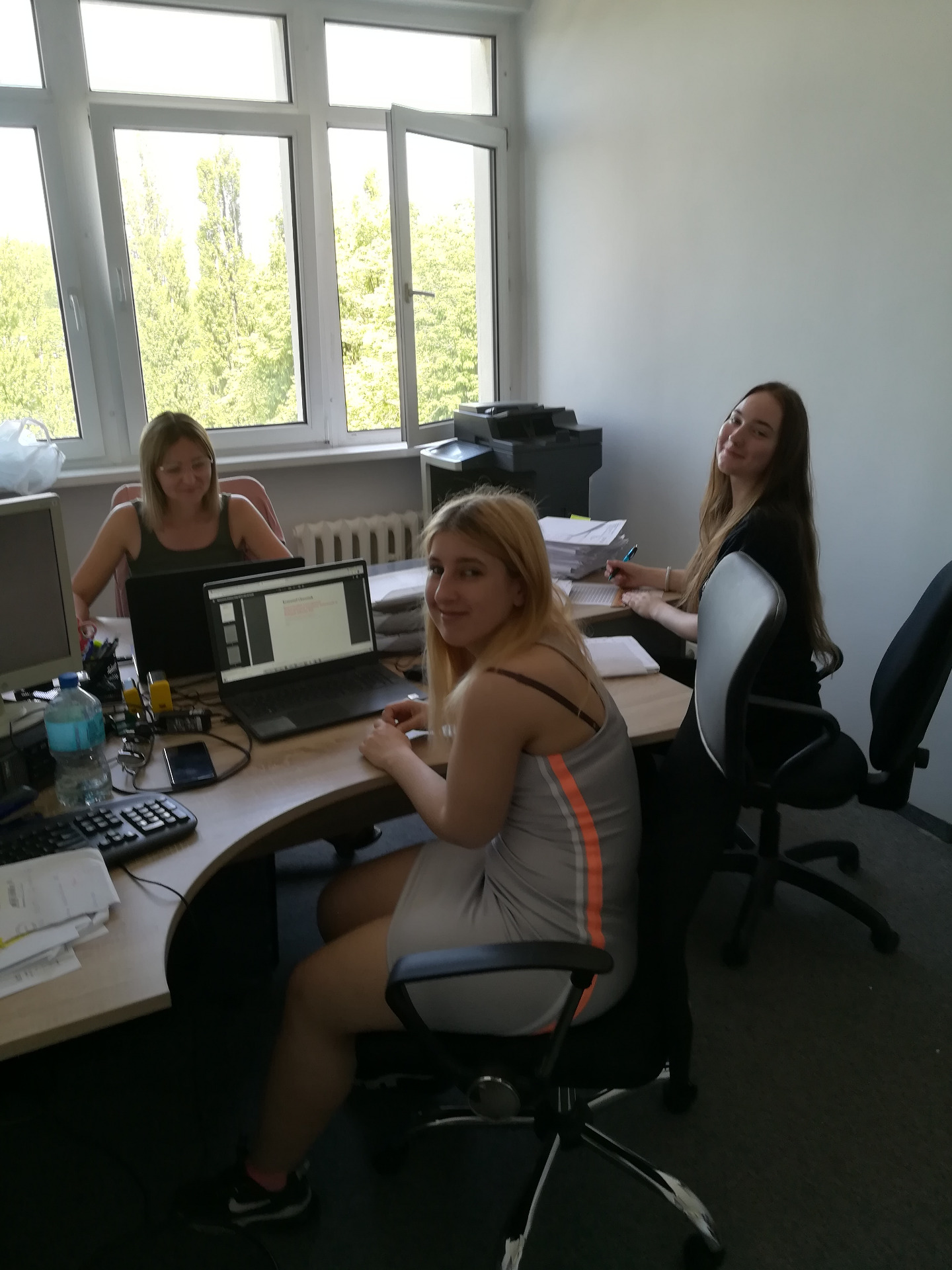 - Vyhľadávanie a zadávanie trás
- Vypisovanie dokumentácie faktúr
- Komunikácia s klientmi cez internet
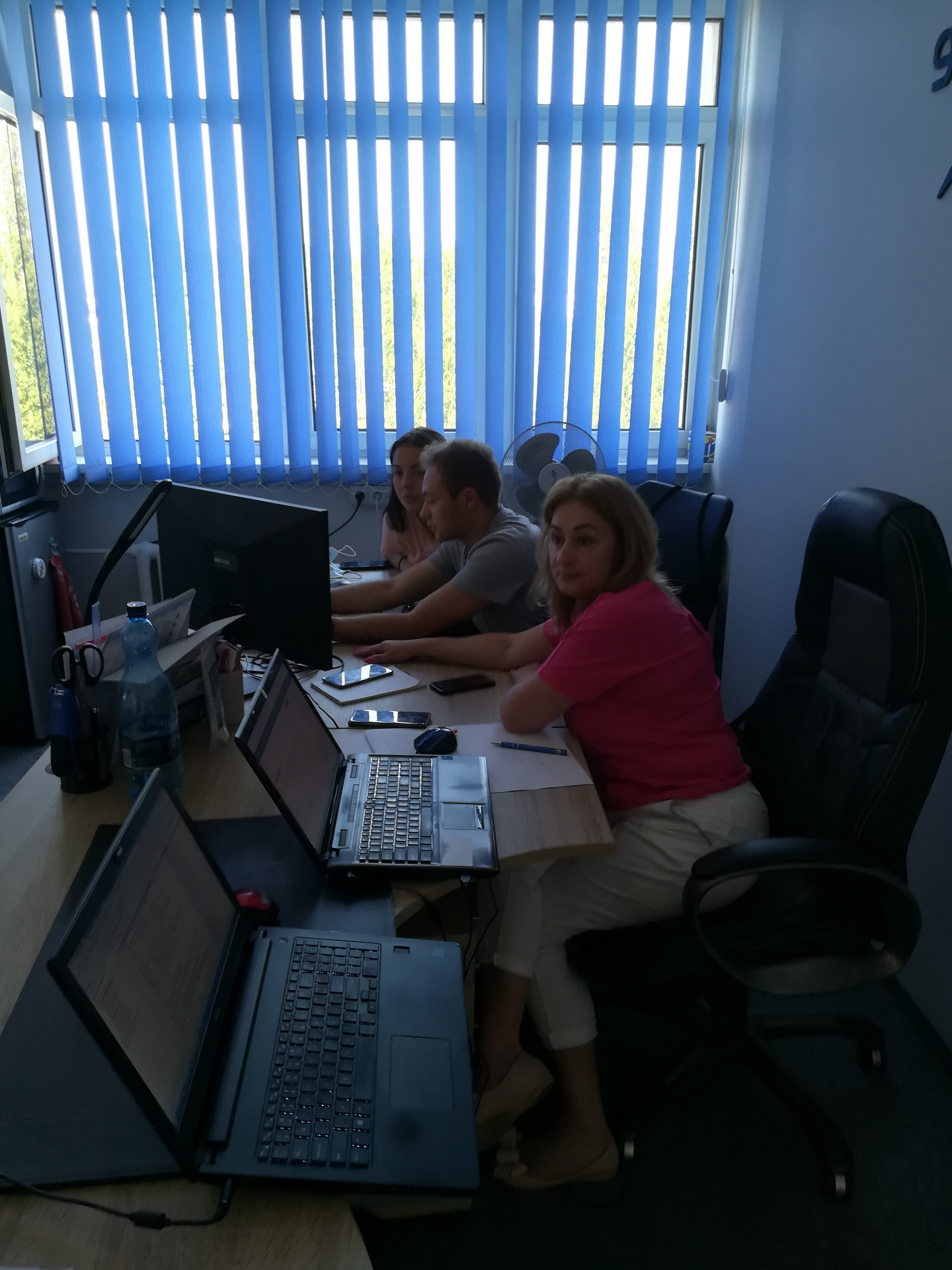 ČINNOSTI NA PRACOVISKU
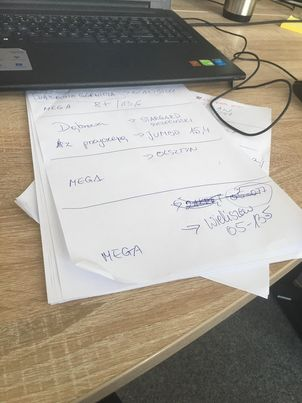 Práca s počítačom 
Komunikovanie s klientmi
Zadávanie ponúk
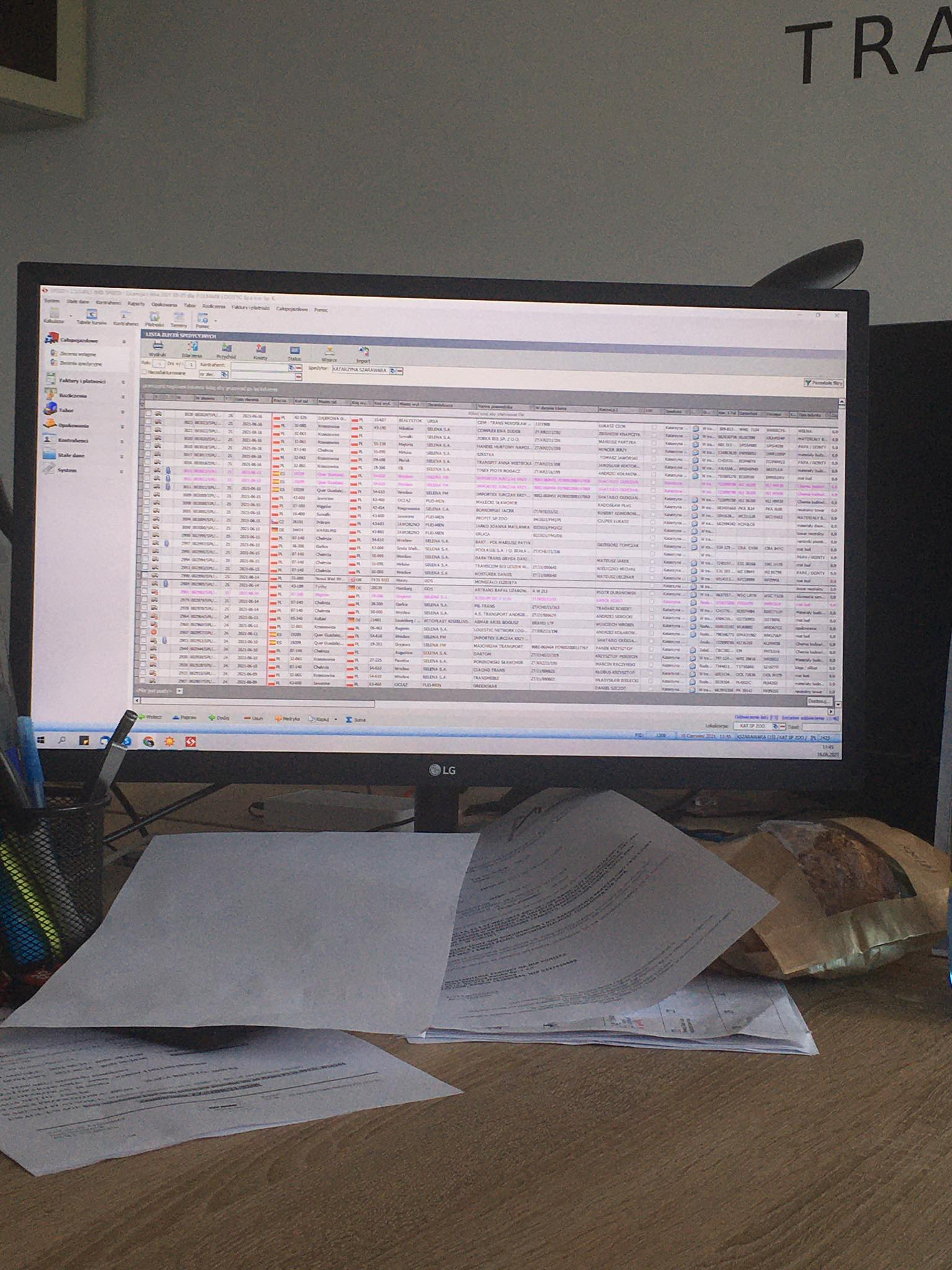 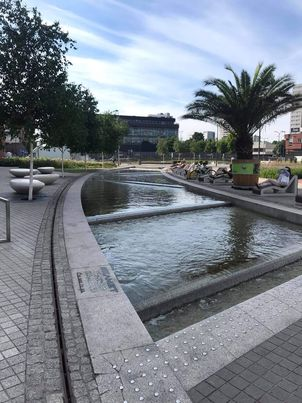 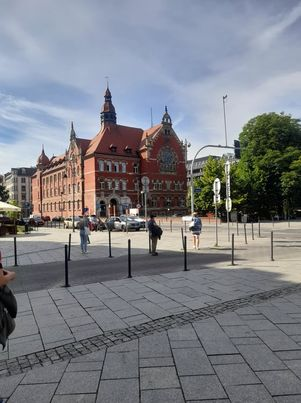 VOĽNOČASOVÉ AKTIVITY
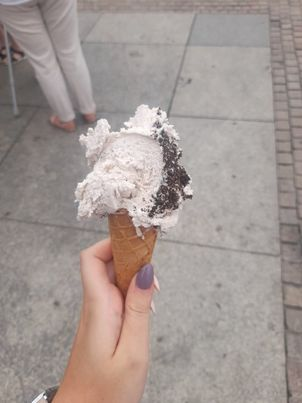 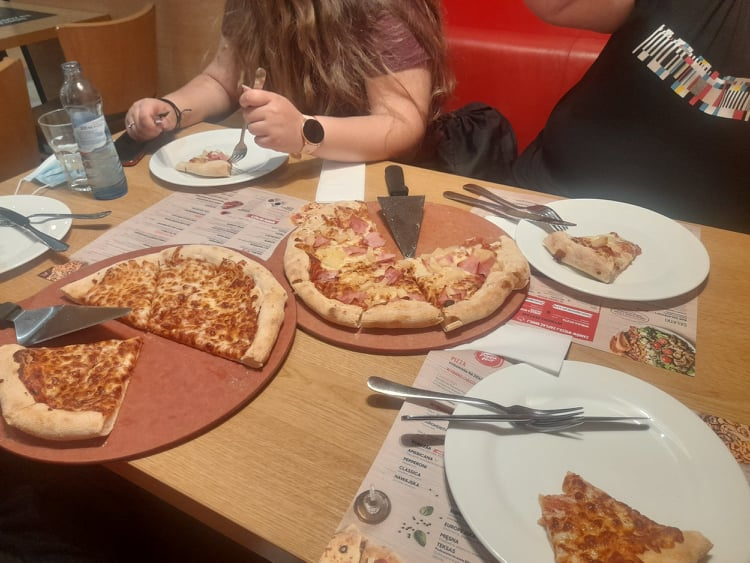 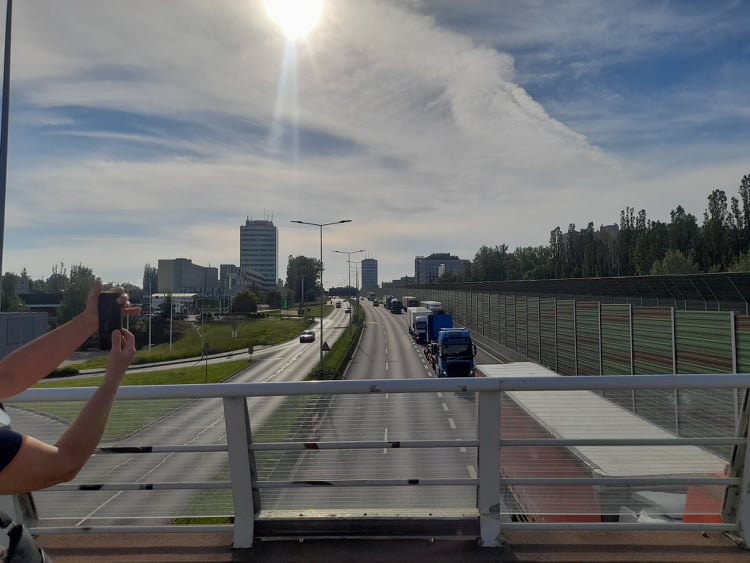 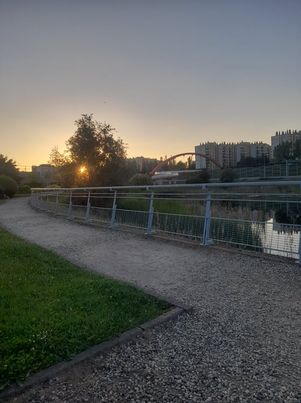 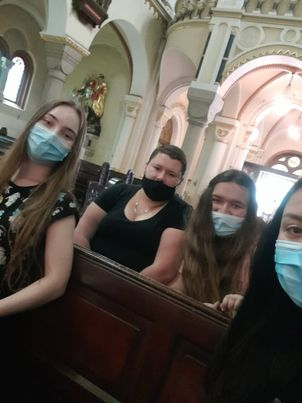 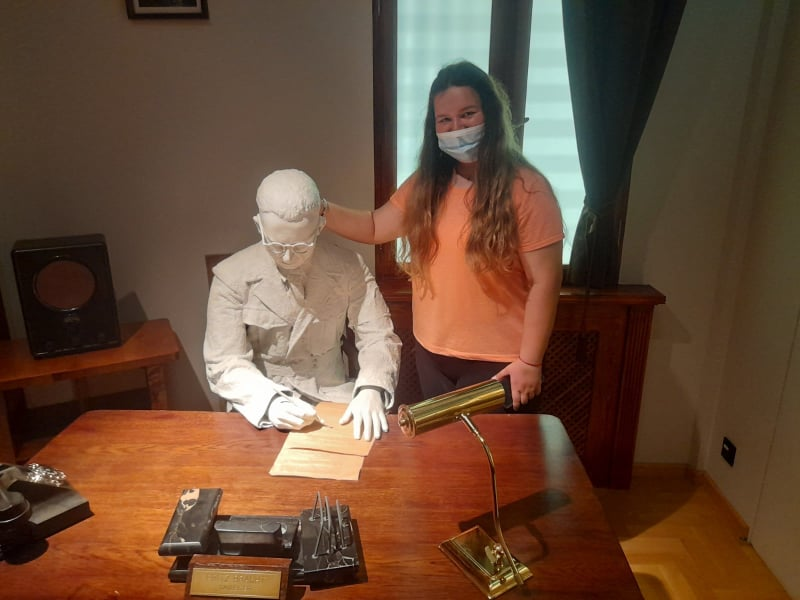 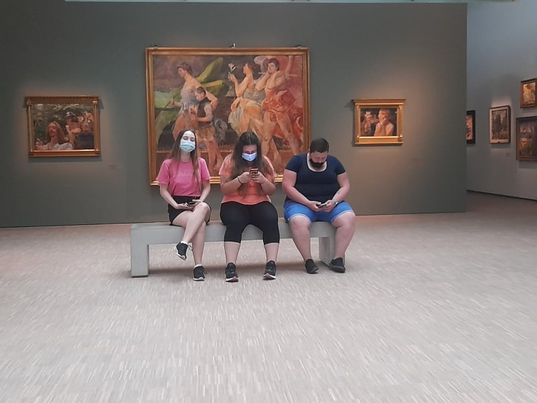 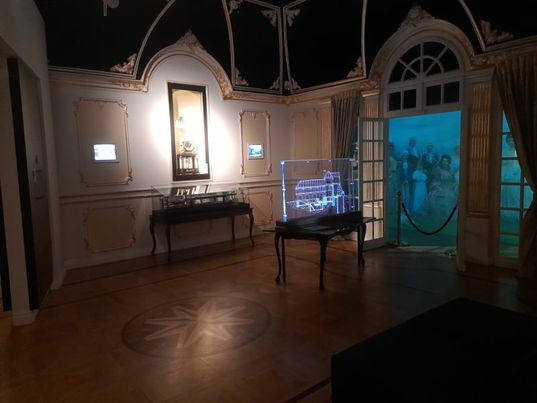 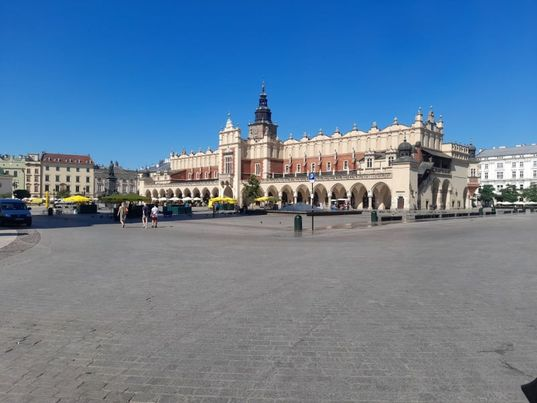 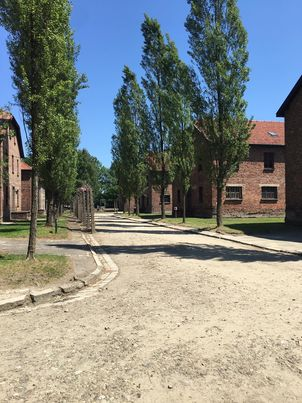 VÍKENDOVÉ AKTIVITY
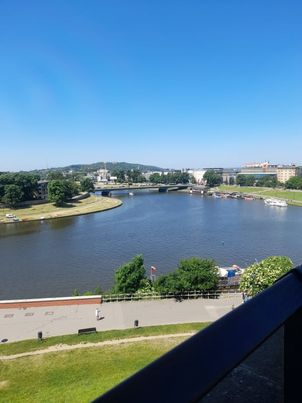 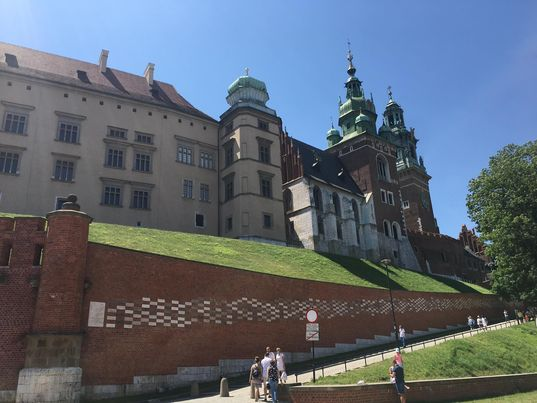 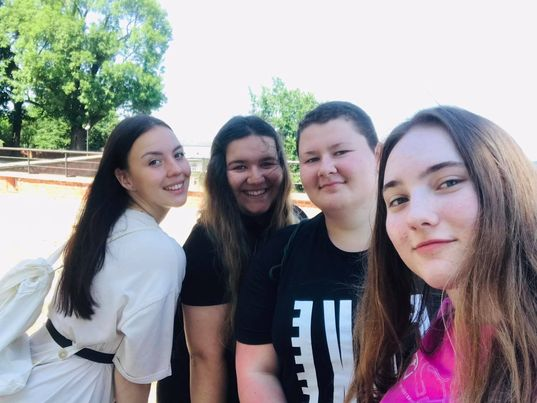 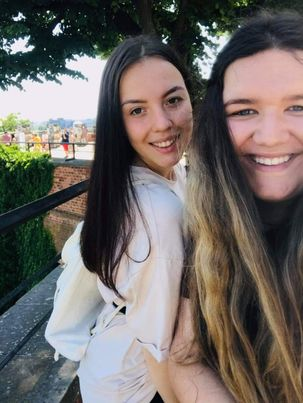 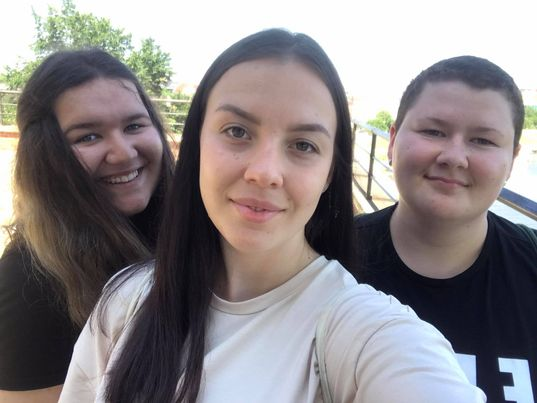 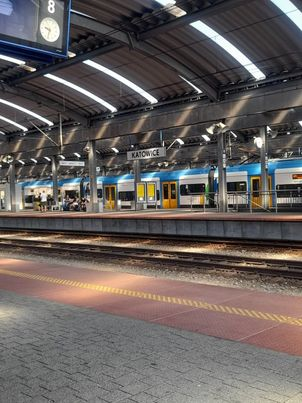 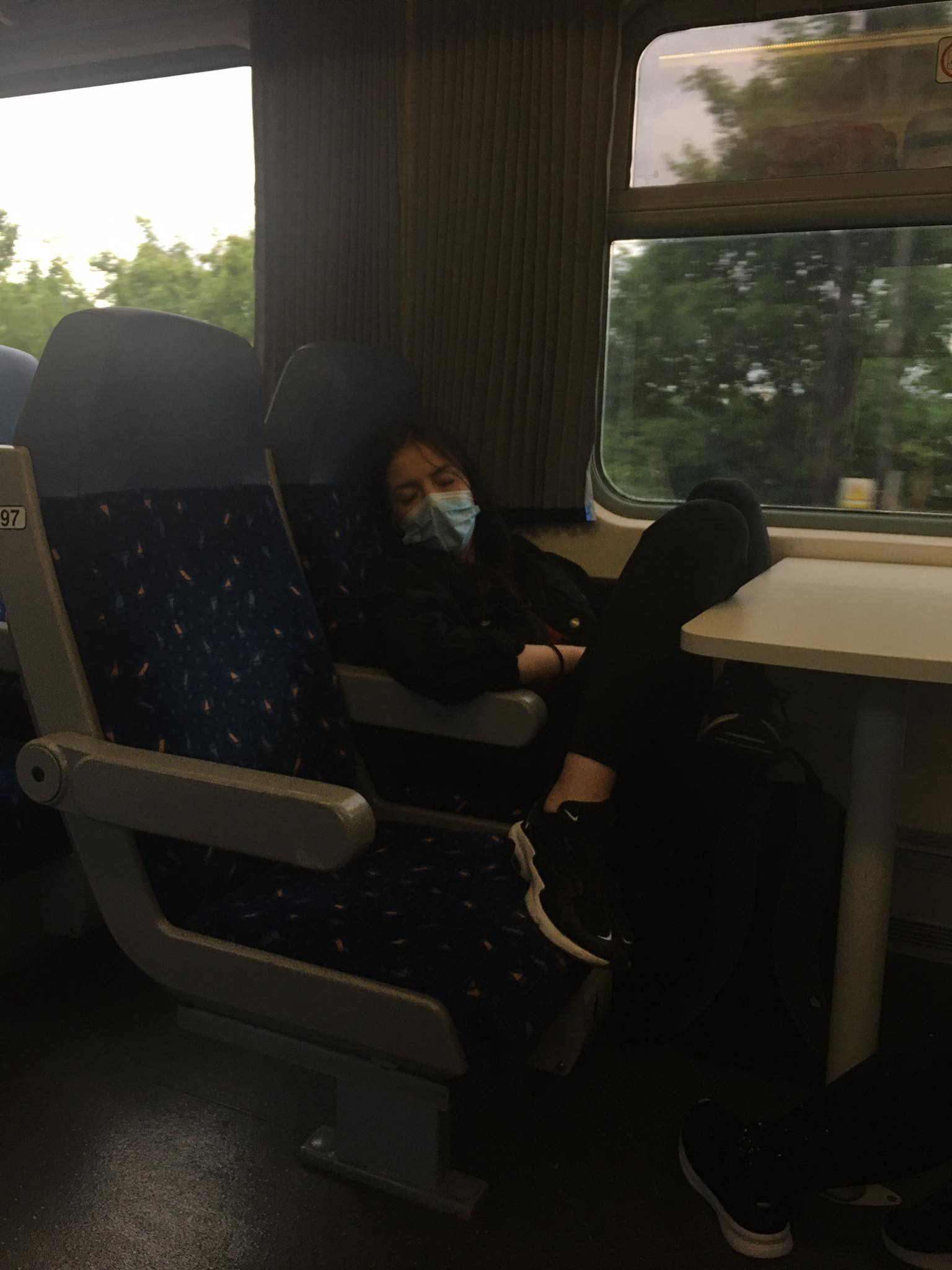 CESTA
ZHODNOTENIE PRAXE
VÝHODY 
- boli sme v zahraničí
- spoznávanie miest 
- spoznávanie novej kultúry 
- orientovanie sa vo veľkomeste 
- orientovanie sa v doprave 
- dorozumievanie sa v cudzej krajine
NEVÝHODY
- dlhé dochádzanie do práce
ĎAKUJEME ZA POZORNOSŤ